Catálogo de Productos       RAIZGAHE, S.COOP.
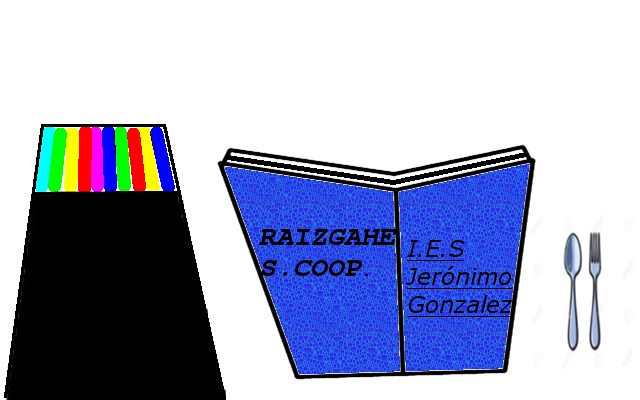 IES Jerónimo González
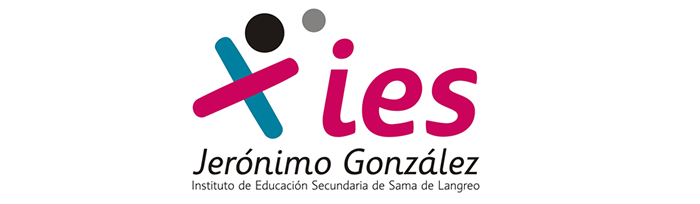 PASTAS
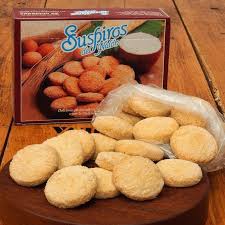 SUSPIROS DEL            NALÓN
Ref.: 1
Galletas artesanas (Suspiros del Nalón)
Deliciosas y suaves pastas artesanas con:
   huevo, mantequilla, margarina, azúcar y harina de trigo como manda la tradición.
14 uds.-3,00€20 uds.-3,50€28 uds.-4,00€
BOTONES DEL NALÓN
Ref.:2
-Pequeñas galletas perfectas para comer entre horas o invitar a amigos y conocidos.
450 grs.-3,00€
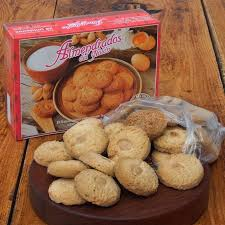 Almendrados del Nalón
Ref.: 3
Deliciosas pastas realizadas de forma
totalmente artesana según la tradición
familiar, a base de almendra, harina,
huevos, azúcar y manteca. Ideales para
cualquier momento del día, ya sea con
un buen tazón de leche al desayuno, o
como postre.
28uds: 4,20€
POSTRES
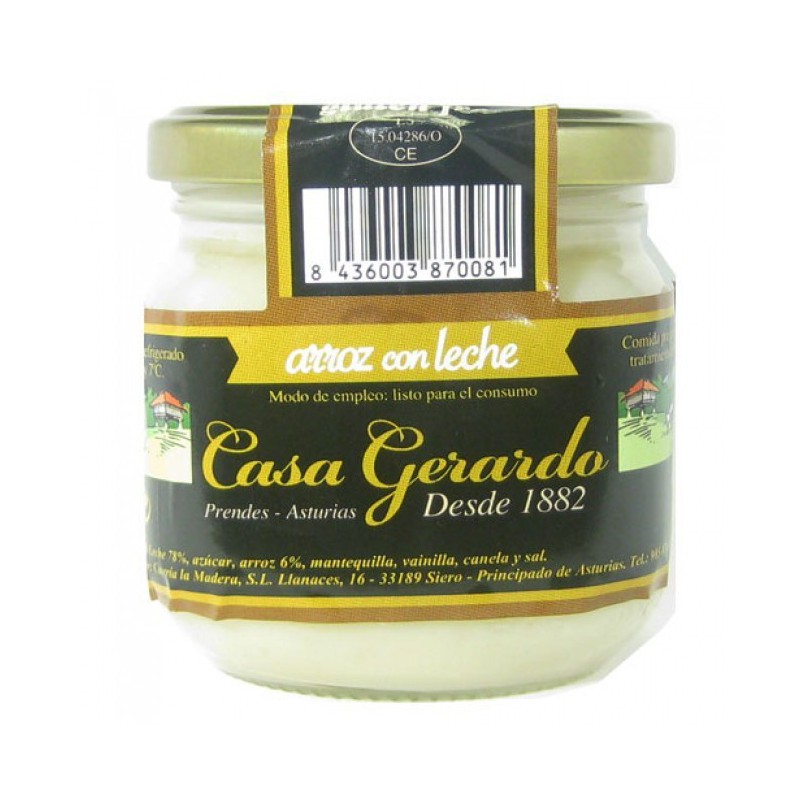 Arroz con leche
Ref.: 4
El proceso de elaboración de este arroz con leche tiene un marcado carácter artesanal, pero es sobre todo la calidad de sus ingredientes lo que marca la diferencia. Destaca enormemente su cremosidad y su carácter lácteo, purísimo. El azúcar de caña aporta un grado de dulzor muy bien matizado.
190 grs.: 1,65€
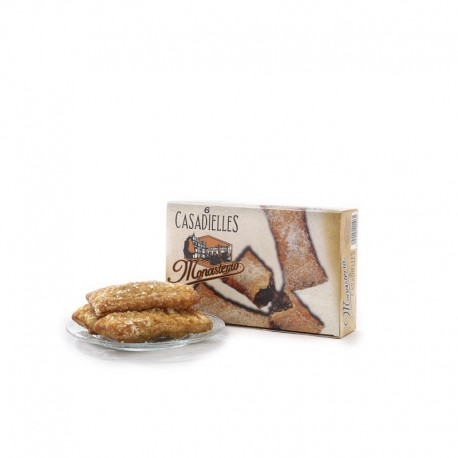 Casadiellas Monasterio
Ref.: 5
Dulce típico Asturiano.

Se trata de una especie de empanadilla elaborada con una masa de harina de trigo aromatizada con anís, a la que se rellena de nueces, avellanas, azúcar y posteriormente se fríe. Al servir se espolvorea su superficie con azúcar.
6uds:3,55€
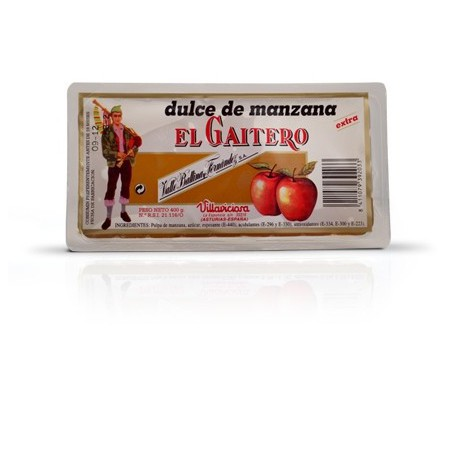 Dulce de manzana el gaitero
Ref.: 6
El Gaitero, elaborado a partir de pulpa de manzana y envasado en caliente, es un dulce artesano, de corte limpio y sin ningún tipo de tropiezo. Ideal para acompañar con quesos curados y frescos.

Ingredientes: Pulpa de manzana, azúcar, espesante, acidulantes y antioxidantes.

Peso Unidad: 400 g.
1ud.: 1,80€
QUESOS
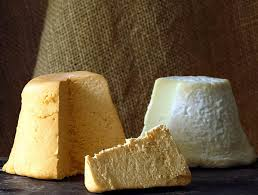 Queso afuega`L pitu rojo y blanco
Ref: 7

AFUEGA`L PITU BLANCO

Queso elaborado con leche pasteurizada de vaca frisona.
De sabor suave. Peso aproximado: 300gr.

AFUEGA`L PITU ROJO

Queso elaborado con leche pasteurizada de vaca frisona y pimentón. Peso aproximado: 300gr.
Rojo: 4,50€

Blanco: 4,50€
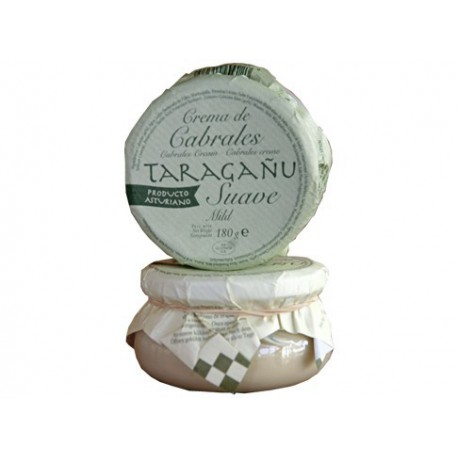 Crema Cabrales
Ref.: 8
Crema para untar de suave queso cabrales mezclado con sidra natural asturiana.
1ud.:3,80€
MERMELADAS
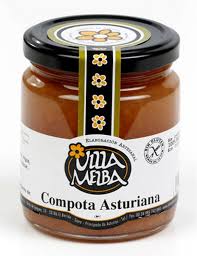 Mermelada de compota de manzana

 Ref.: 9
Mermelada elaborada en Asturias de forma artesanal con fruta 100% natural, sin conservantes ni colorantes.
275 grs: 2,25€
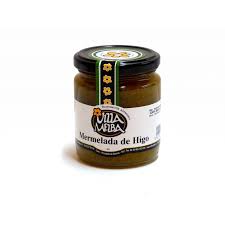 Mermelada de higo

 Ref.: 10
Mermelada elaborada en Asturias de forma artesanal con fruta 100% natural, sin conservantes ni colorantes.
275 grs.: 2,25€
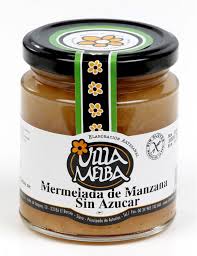 Mermelada de manzana sin azúcar

 Ref.: 11
Mermelada elaborada en Asturias de forma artesanal con fruta 100% natural, sin conservantes ni colorantes.
275grs.: 2,25€
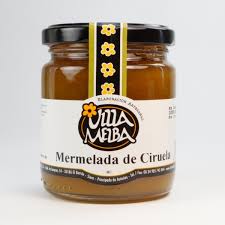 Mermelada de ciruela sin azúcar

Ref.: 12
Mermelada elaborada en Asturias de forma artesanal con fruta 100% natural, sin conservantes ni colorantes.
275grs.: 2,25€
MÁS SABORES DE MERMELADA
LAS CLÁSICAS 275 g.
 
de Pera
 de Naranja amarga
 de Naranja al Oporto
 de Naranja
 de Melocotón
 de Manzana con frutas del bosque de Manzana 
de Mandarina 
de Kiwi 
de Fresa 
de Ciruela 
de Albaricoque Compota Asturiana
SIN AZÚCAR 

De Arándano 
De fresa 
De Melocotón 
De Pera
PRODUCTOS
VARIOS
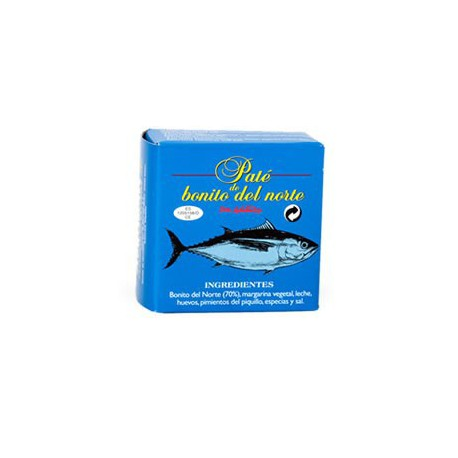 Paté de Bonito
Ref.: 13
El Paté de Bonito, es un paté de bonito del Cantábrico, pescado en el mar del Cantábrico de la forma tradicional y elaborado de forma artesanal y sin aditivos. 

Peso: 100 grs.
1ud.: 1,85€
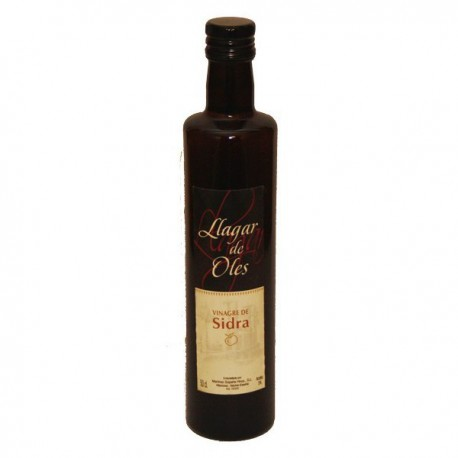 Vinagre de sidra
Ref.: 14
Extraordinario vinagre elaborado a partir de sidra de manzanas seleccionadas. Su moderado contenido de ácido acético favorece la digestión, y lo hace ideal para acompañar ensaladas, guisos y pescados. 

Contenido: 50 cl.
1ud.:2,60€
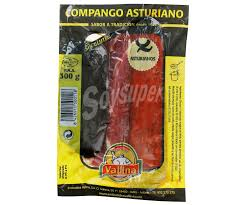 COMPANGO ASTURIANO
Ref.: 15
El compango contiene una pieza de chorizo, de morcilla y de tocino
300grs.:2,00€
El transporte no está incluido en ninguno de los productos.
FIN DEL CATÁLOGO
INSTITUTO:IES JERÓNIMO GONZÁLEZ
TELÉFONO: 985 68 36 48
DIRECCIÓN: Paseo Llerones, S/N, 33900,Sama de Langreo, Asturias
PROFESORA: Mª Del Carmen Ruiz-Roso Muñoz-Torrero
Correo: raizgahe@gmail.com